Project Management
The Organization 
and 
the Manager
Management
the art of getting things done through people 

of achieving defined goals in a span of time using predefined resources
Project Management
the “planning, monitoring and control of all aspects of a project and the motivation of all those involved in it to achieve the project objectives on time and to the specified cost, quality and performance
HOW do we manage a Project?Who manages a Project?
Organizing to create the tool for Project Management
What do we organize?
Organization – is a social arrangement which pursues:      - collective goals     - controls its own performance     - has a boundary separating it from its       environment. The word itself is derived from the Greek word ὄργανον (organon) meaning tool.
Now that we have the ORGANIZATION, do we now have as well the Project Management Tool?
Can the organization manage the Project?
What is the Organizational Structure?
determine the modes in which the organization operates and performs
affects organizational action by: 

1) it provides the foundation on which 	standard operating 	procedures and routines rest; 
2) it determines which individuals get to participate in which 	decision-making processes, and thus to what extent their views shape the organization’s actions
Organizational Structure
Divergence in the set organizational structure and the actual operations decreases performance of a growing organization

Organizational structures must be adaptive to process requirements, aiming to optimize the ratio of effort and input to output.
Organizational Structure

What is the structure for?

What are the typical structures?

Issues on transparency (who’s doing what and why?)
Organizational Structure


Leadership and membership (who are in the structure)

Decision making (who makes decision and how is decision made?)
Project Management
is about how we make sure that scope is fulfilled and that we stay on time and within budget thru…
Monitoring
Which is a CONTINUOUS process….not done at the end but throughout the project.  

This is how you Manage the Project.
Why
Scope

Build or implement as per the plan or drawings.  Will it achieve the set goals?

Track by marking off tasks or updating drawings “As Builts”
Budget

Keep within allocations

Do not run out of Money before the project is completed

Transparency
Track with spreadsheet or charts showing budget and money spent
Implementation of the Plan
Schedule
Projects are time-bound: Follow timelines

Identify and celebrate milestones

Extended time in community projects, not delivering service results in loss of confidence  by those participating.
Track with a Gantt Chart
Track by filling in the Bars as you progress.
As you progress move the dates to reflect what will happen.
Add Resources etc to get back on schedule
Reporting
Informing stakeholders on progress and issues.  Leads to Transparency and Accountability

Allows the Project Manager to step back from the details and gauge real progress. “can’t see the forest for the trees”

Needs to be done at regular intervals, weekly to monthly depending on project.
Project Implementation – requires resources and decisions either from several stakeholders in the organization or from 1 person, the PROJECT MANAGER
Project Manager
Individual person that must be able to:
Collect all the relevant information

Make decisions

Communicate with all parties to ensure that the process remains transparent

Resolve conflict
Risk Management
A Successful Project:
Doesn’t run out of money
Is completed on time and fulfills the goals
Happy beneficiaries
Despite having the best plans issues will arise affecting project outcome.  As you continuously monitor these will surface.
Project Manager’s job is to make decisions to overcome these challenges.

Over budget

Late completion

Project not working as designed

Changes in scope

Reduced community participation
Decisions though will require:

  Gathering of Information through monitoring 

 Talking to Stakeholders, conflict resolution

 Analysis of issue and options

 Making decision in a timely manner

 Explain decision to all stakeholders
Bad Decisions result from

Not enough information on the cause of issues 

Not enough research into possible solutions

Personal feelings impacting judgment

Decisions made either too quick or too slow
Bad Decisions are NOT the end of the world

If you realize you are wrong then you can fix it

Learn from your mistakes.

Be accountable and don’t try to cover up.  This will only make the issue worse.
Why be a Project Manager
It is not an easy job.  It involves knowing all aspects of the project, working with people, resolving possible conflicts between stakeholders and being responsible for implementing necessary projects for your community.
Why be a Project Manager
HOWEVER;
By using monitoring and evaluation techniques you will MINIMIZE your RISK of failure, allowing the project to be completed as it was designed, on time and within budget.
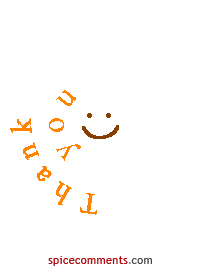 Thank you!